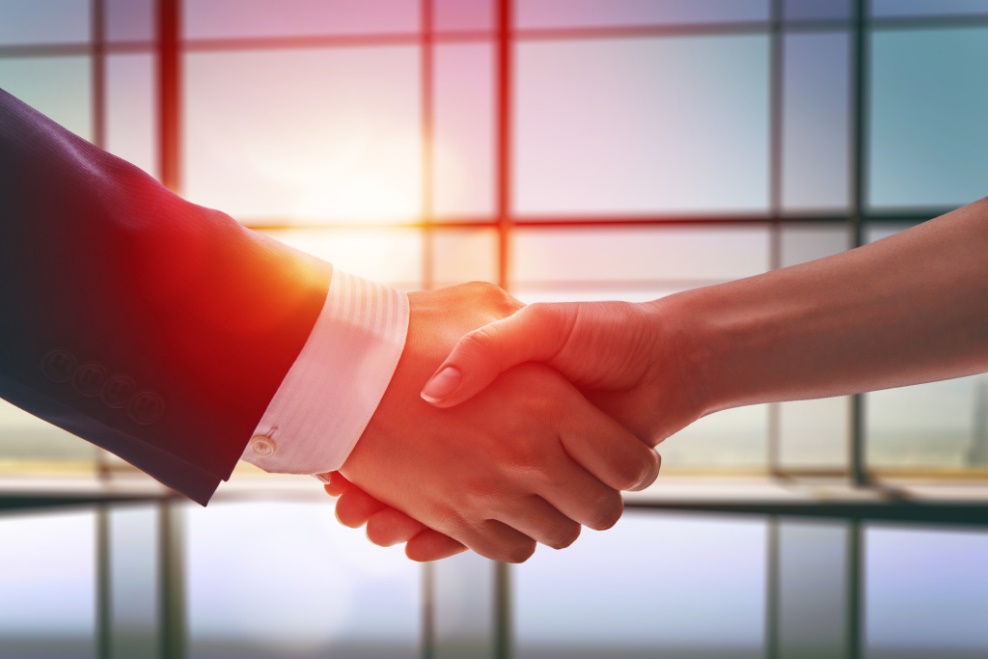 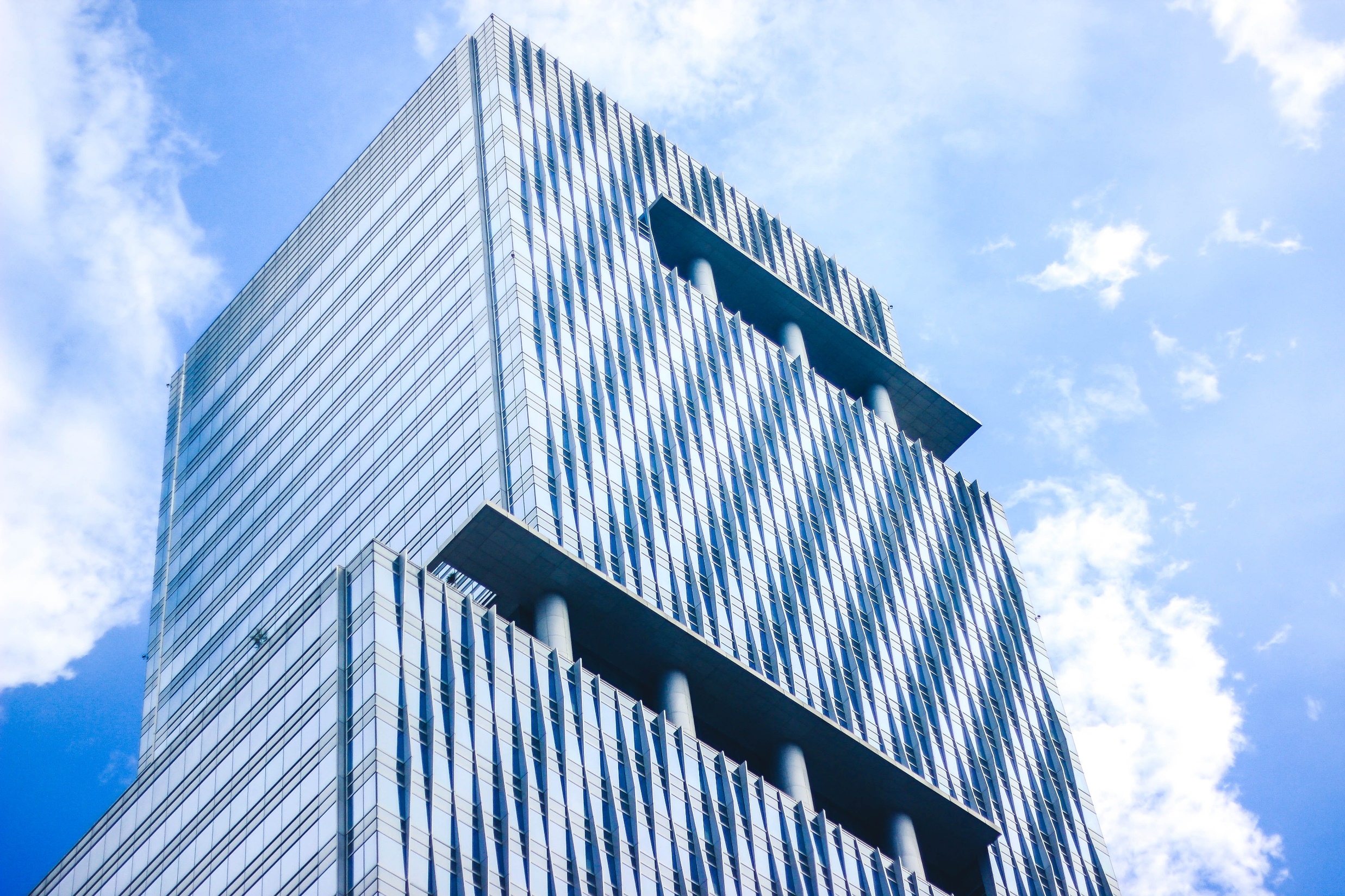 LOGO
e7d195523061f1c0deeec63e560781cfd59afb0ea006f2a87ABB68BF51EA6619813959095094C18C62A12F549504892A4AAA8C1554C6663626E05CA27F281A14E6983772AFC3FB97135759321DEA3D7047B2D20B121D4E05A6D0F227958A32026FEBB3ABD3632202 3181A2FF8EA235E789B1C6FF9A70CDD2C90B48B40EB7806F7806DF616AB3CE63
Simple PPT templates
Insert the Subtitle of Your Presentation
https://www.freeppt7.com
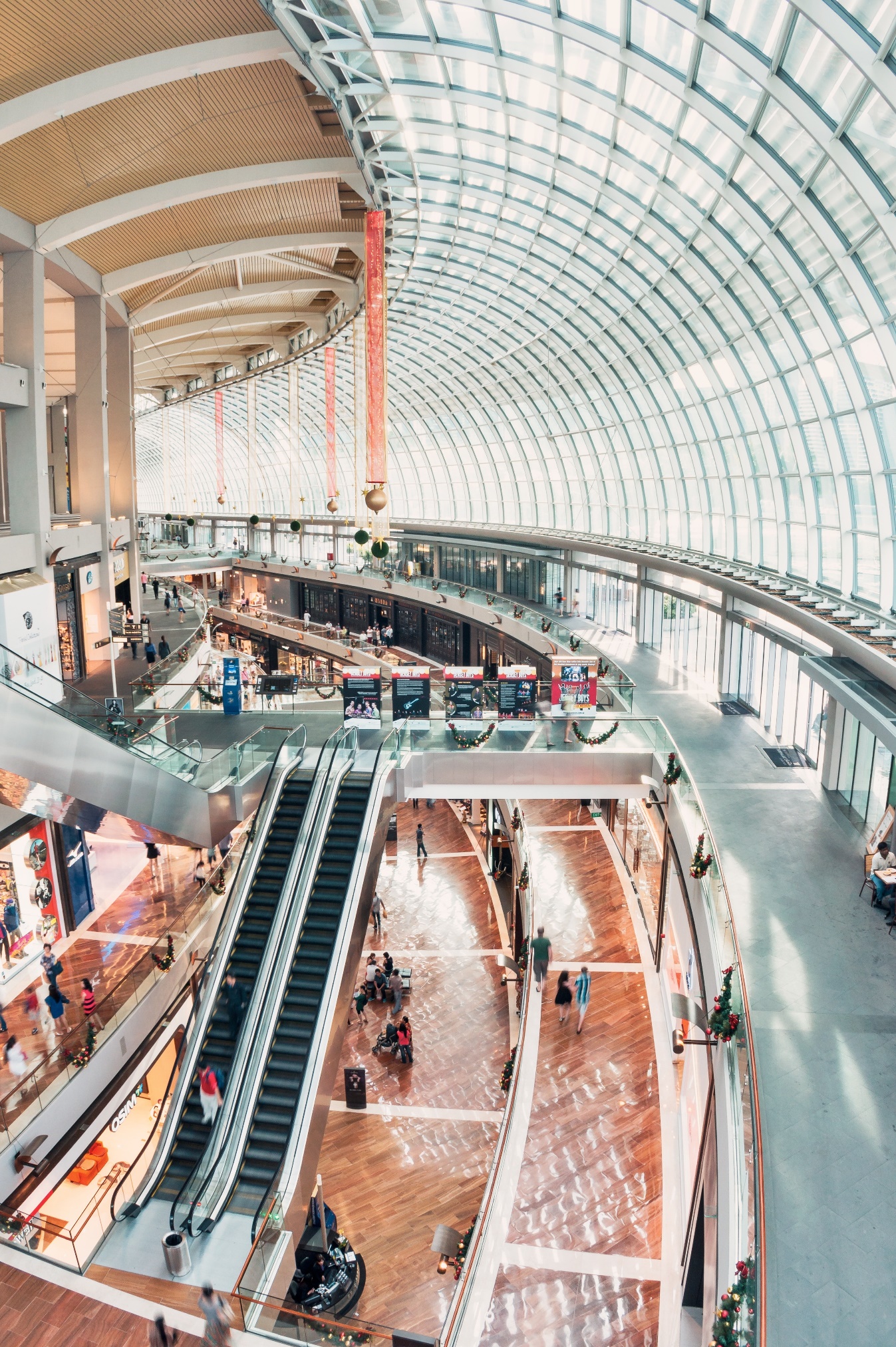 CONTENTS
e7d195523061f1c0deeec63e560781cfd59afb0ea006f2a87ABB68BF51EA6619813959095094C18C62A12F549504892A4AAA8C1554C6663626E05CA27F281A14E6983772AFC3FB97135759321DEA3D7047B2D20B121D4E05A6D0F227958A32026FEBB3ABD3632202 3181A2FF8EA235E789B1C6FF9A70CDD2C90B48B40EB7806F7806DF616AB3CE63
TEAM
1
2
3
4
Company and team
PROJECT
Project introduction
PRODUCTS
COMPANY NAME
Products and operations
PLANNING
Business planning
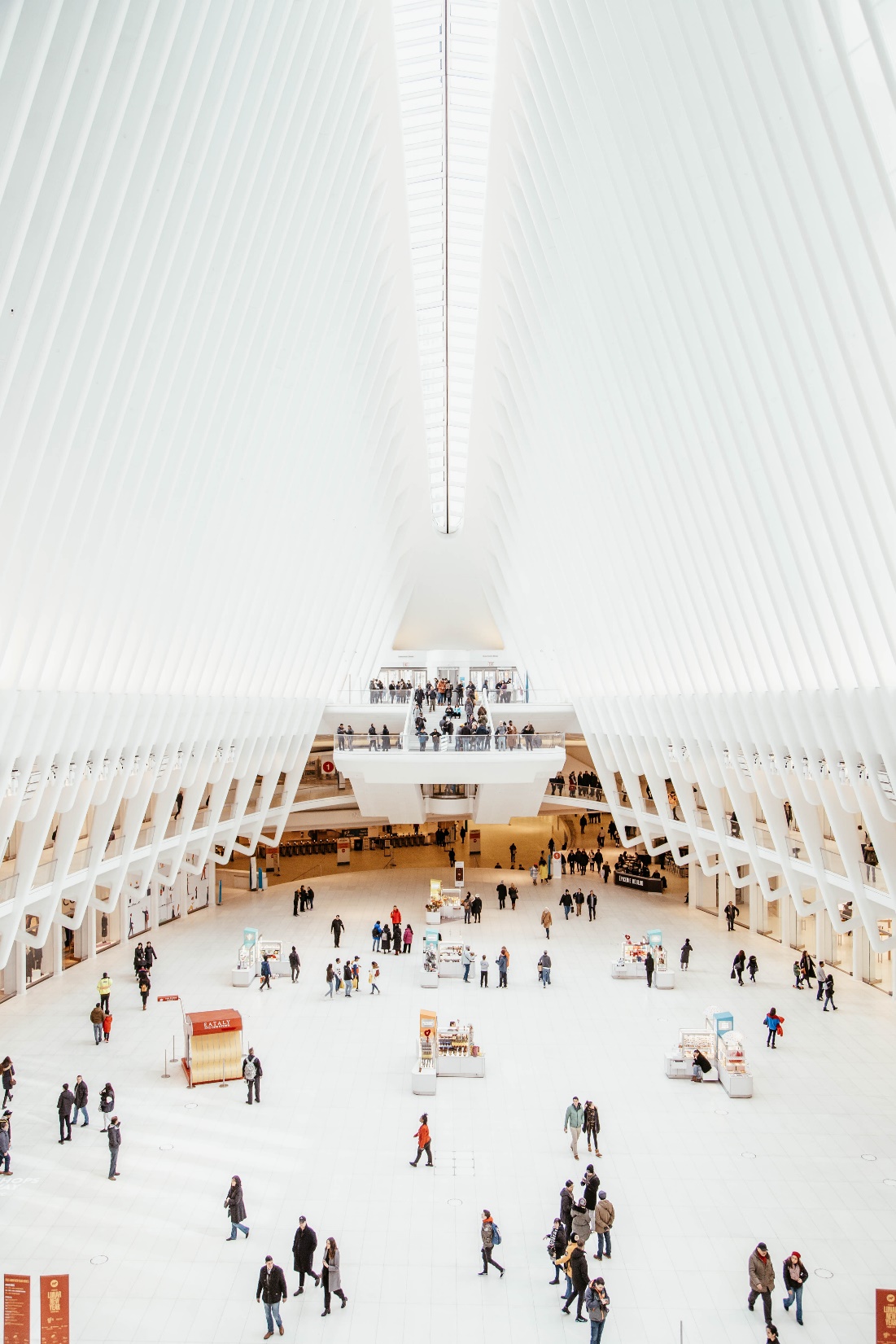 e7d195523061f1c0deeec63e560781cfd59afb0ea006f2a87ABB68BF51EA6619813959095094C18C62A12F549504892A4AAA8C1554C6663626E05CA27F281A14E6983772AFC3FB97135759321DEA3D7047B2D20B121D4E05A6D0F227958A32026FEBB3ABD3632202 3181A2FF8EA235E789B1C6FF9A70CDD2C90B48B40EB7806F7806DF616AB3CE63
PART 01
Companies and teams
Company and team
COMPANY NAME
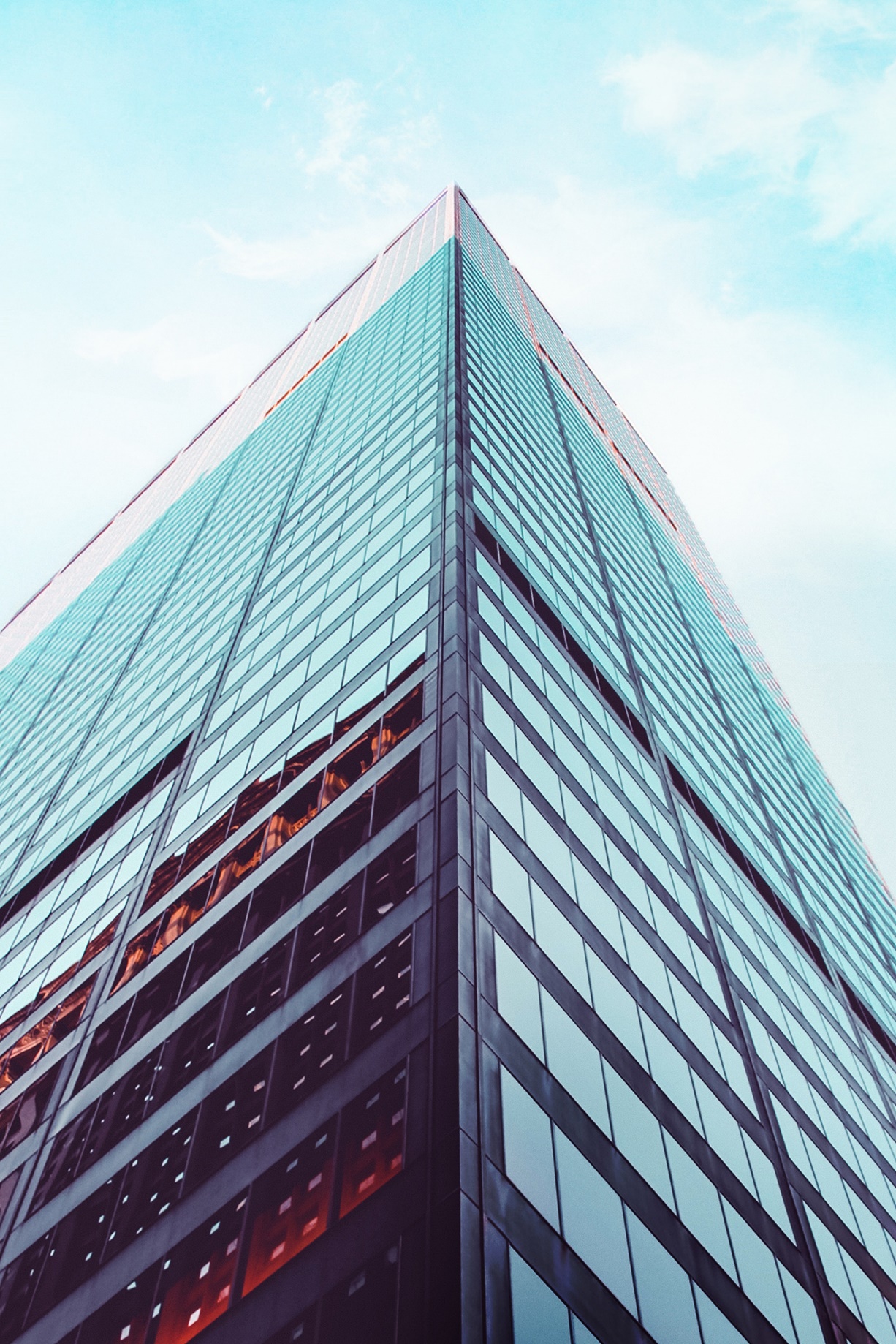 Company profile
The font, font size, color, leading, and so on can be modified in the Start panel at the top.
Definition of strategic objectives
The font, font size, color, leading, and so on can be modified in the Start panel at the top.
Profitability:Enter your text here and briefly state it
Market:Enter your text here and briefly state it
Product ratio:Enter your text here and briefly state it
Products:Enter your text here and briefly state it
Capital:Enter your text here and briefly state it
Production:Enter your text here and briefly state it
Research and development:Enter your text here and briefly state it
Group Weaving:Enter your text here and briefly state it
firmwith the team
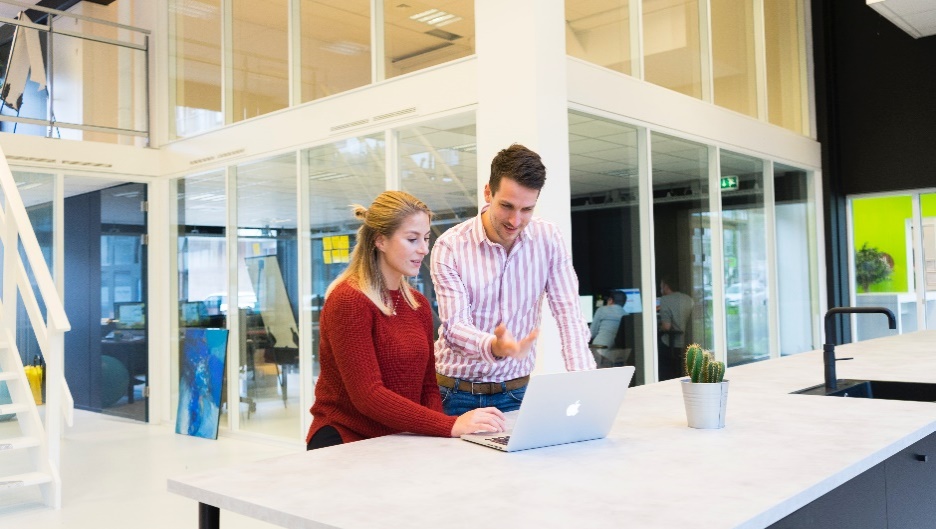 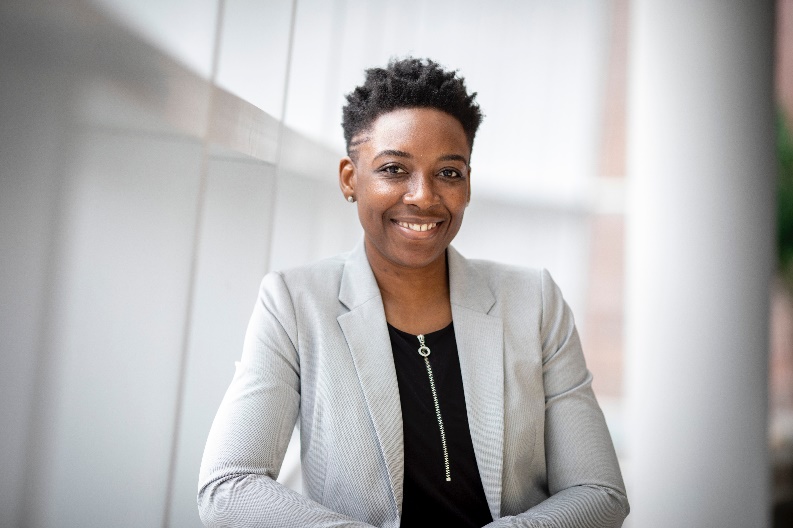 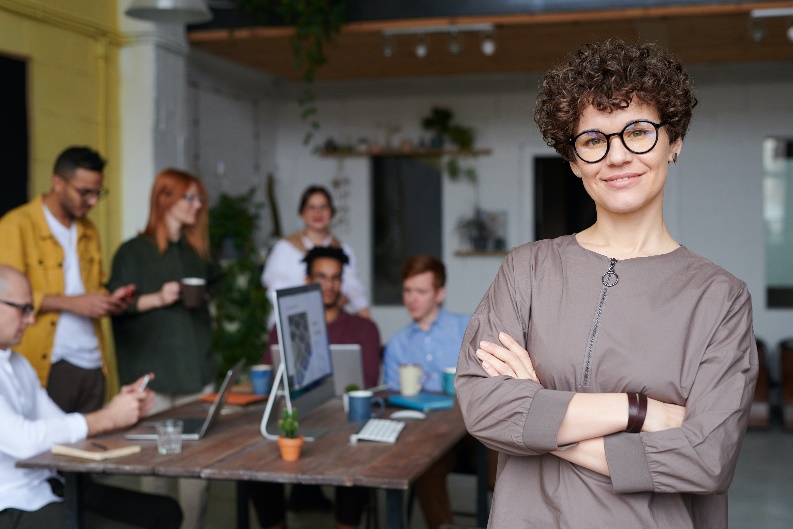 Team members
Team members
A team is a system of consciously coordinated behavior or force by a small group of people with common goals and different abilities, who, like the five officers of a human being, work together to maintain a person's survival.
Team members
Team members
Team members
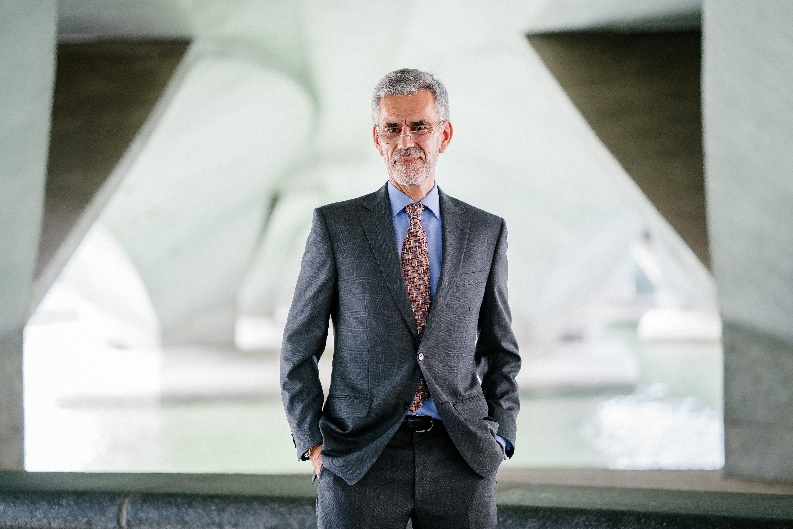 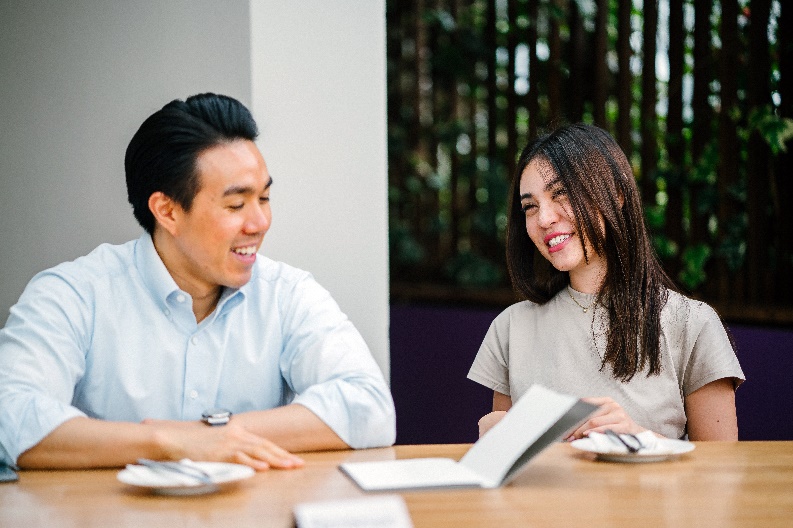 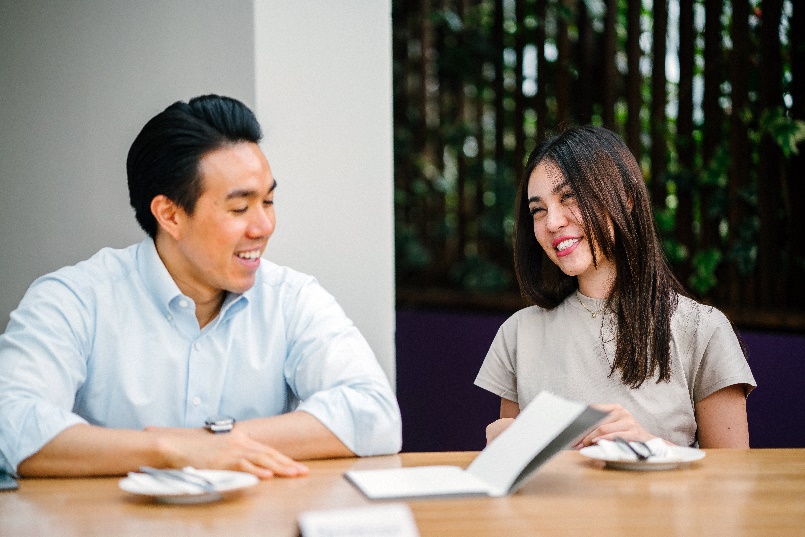 LEARN MORE
Team members
Team members
Team members
High-quality core talent team
A team is a system of consciously coordinated behavior or force by a small group of people with common goals and different abilities, who, like the five officers of a human being, work together to maintain a person's survival.

A team is a system of consciously coordinated behavior or force by a small group of people with common goals and different abilities, who, like the five officers of a human being, work together to maintain a person's survival.
e7d195523061f1c0a26d87d40de6192bcf1909654b74c9ebB6384654682C8890CF1990A60E48C4F486EE2FC74407B5F34886ECF26B0E0B70C575B52C2C3768611B18C1FE4FD5AFF574681F5040C4964952D2C3A6A24D782ECFA2C138117AA7691264B34E9FE67111 DE55CE5CD1A6DA47277BFFB9E515C4D54A79918BB5D42F176B03432CEDA80DD0E0F22BEE2050BD3B
95
Product development team
78%
3More than years of industry experience
13
National talent pool storage experts
up to2019year6month1The company has a total of employees389people, of whom the university degree or above accounted for95%And among them7Ph.D. It is the number one in the industry.
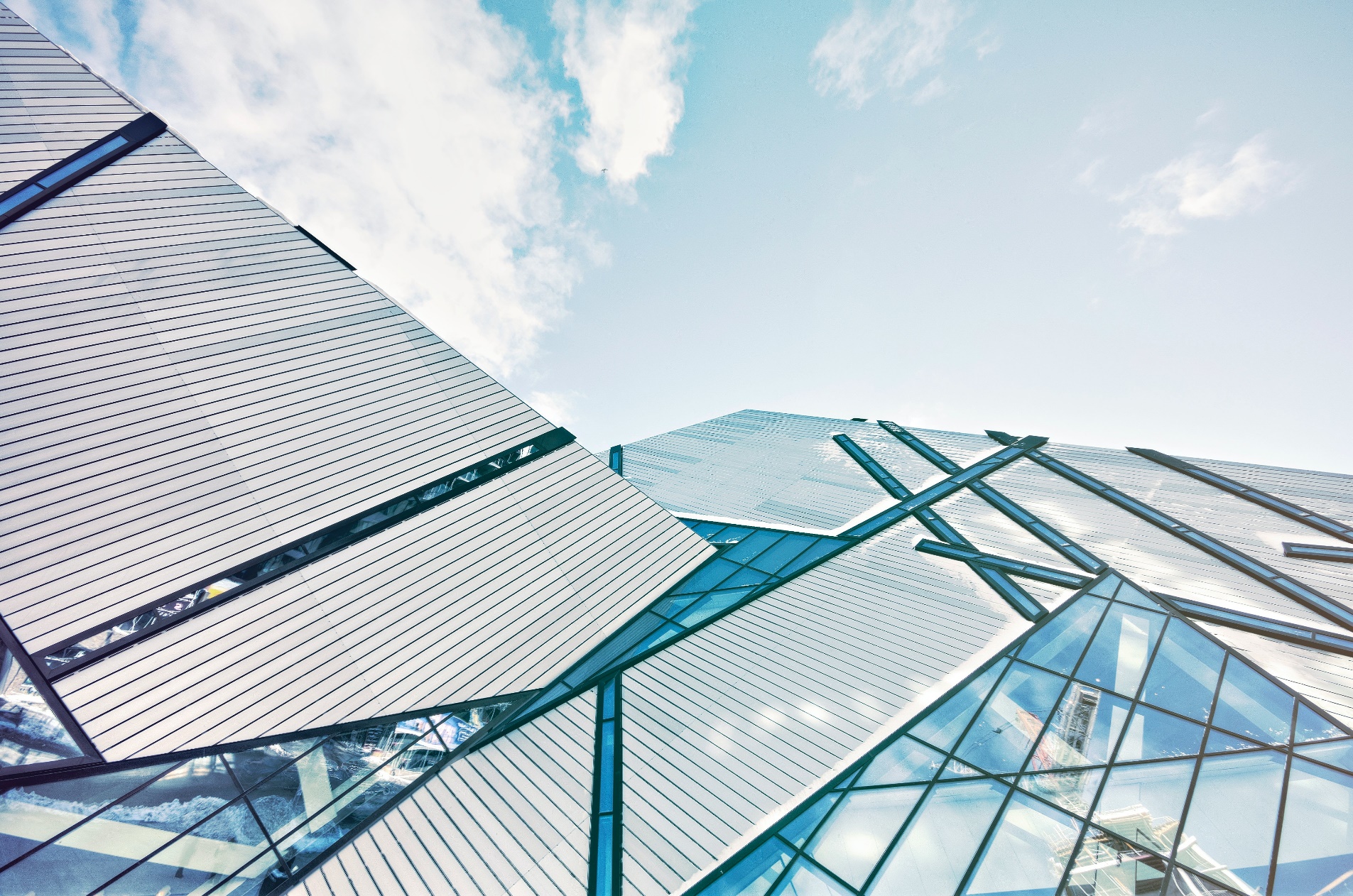 e7d195523061f1c0deeec63e560781cfd59afb0ea006f2a87ABB68BF51EA6619813959095094C18C62A12F549504892A4AAA8C1554C6663626E05CA27F281A14E6983772AFC3FB97135759321DEA3D7047B2D20B121D4E05A6D0F227958A32026FEBB3ABD3632202 3181A2FF8EA235E789B1C6FF9A70CDD2C90B48B40EB7806F7806DF616AB3CE63
PART 02
An introduction to the project
Project introduction
COMPANY NAME
Demand analysis
Text added
Text added
Users can demonstrate on a projector or computer
Users can demonstrate on a projector or computer
Text added
Text added
Users can demonstrate on a projector or computer
Users can demonstrate on a projector or computer
Text added
Text added
Users can demonstrate on a projector or computer
Users can demonstrate on a projector or computer
Project analysis
Title text added
Title text added
Title text added
Title text added
Users can present on a projector or computer or print out a presentation
Users can present on a projector or computer or print out a presentation
Users can present on a projector or computer or print out a presentation
Users can present on a projector or computer or print out a presentation
Add a title
Industry research
Industry analysis
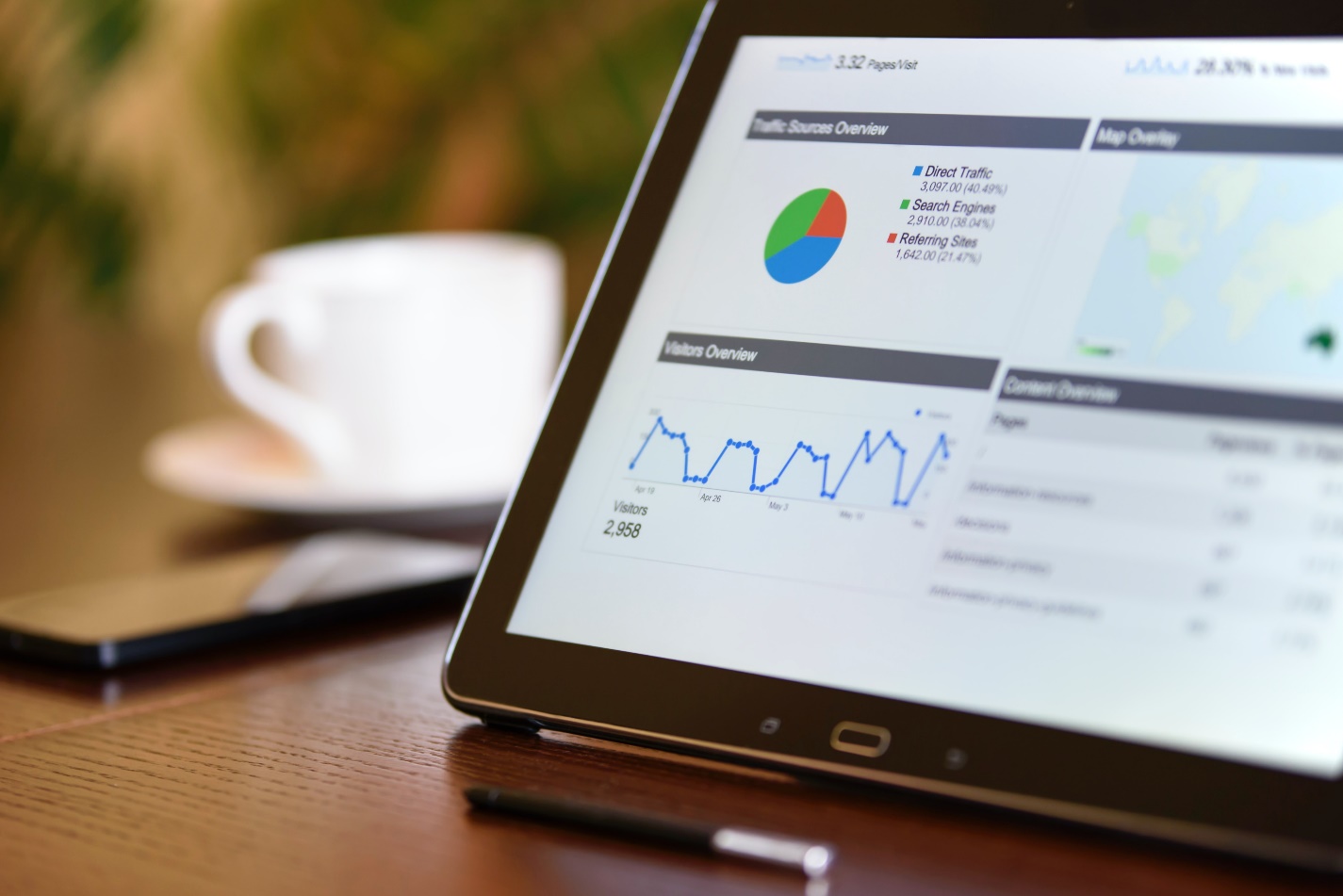 Users can make presentations on a projector or computer, or they can print a presentation into film to print it
Market analysis
Users can make presentations on a projector or computer, or they can print a presentation into film to print it
The overall framework of the project
A team is a system of consciously coordinated behavior or force by a small group of people with common goals and different abilities, who, like the five officers of a human being, work together to maintain a person's survival.
e7d195523061f1c0a26d87d40de6192bcf1909654b74c9ebB6384654682C8890CF1990A60E48C4F486EE2FC74407B5F34886ECF26B0E0B70C575B52C2C3768611B18C1FE4FD5AFF574681F5040C4964952D2C3A6A24D782ECFA2C138117AA7691264B34E9FE67111 DE55CE5CD1A6DA47277BFFB9E515C4D54A79918BB5D42F176B03432CEDA80DD0E0F22BEE2050BD3B
STEP 01
STEP 02
STEP 03
Project project
Project delivery
Project acceptance
A team is a system of consciously coordinating behavior or power by a small group of people with common goals and different abilities, just like a group of people.
A team is a system of consciously coordinating behavior or power by a small group of people with common goals and different abilities, just like a group of people.
A team is a system of consciously coordinating behavior or power by a small group of people with common goals and different abilities, just like a group of people.
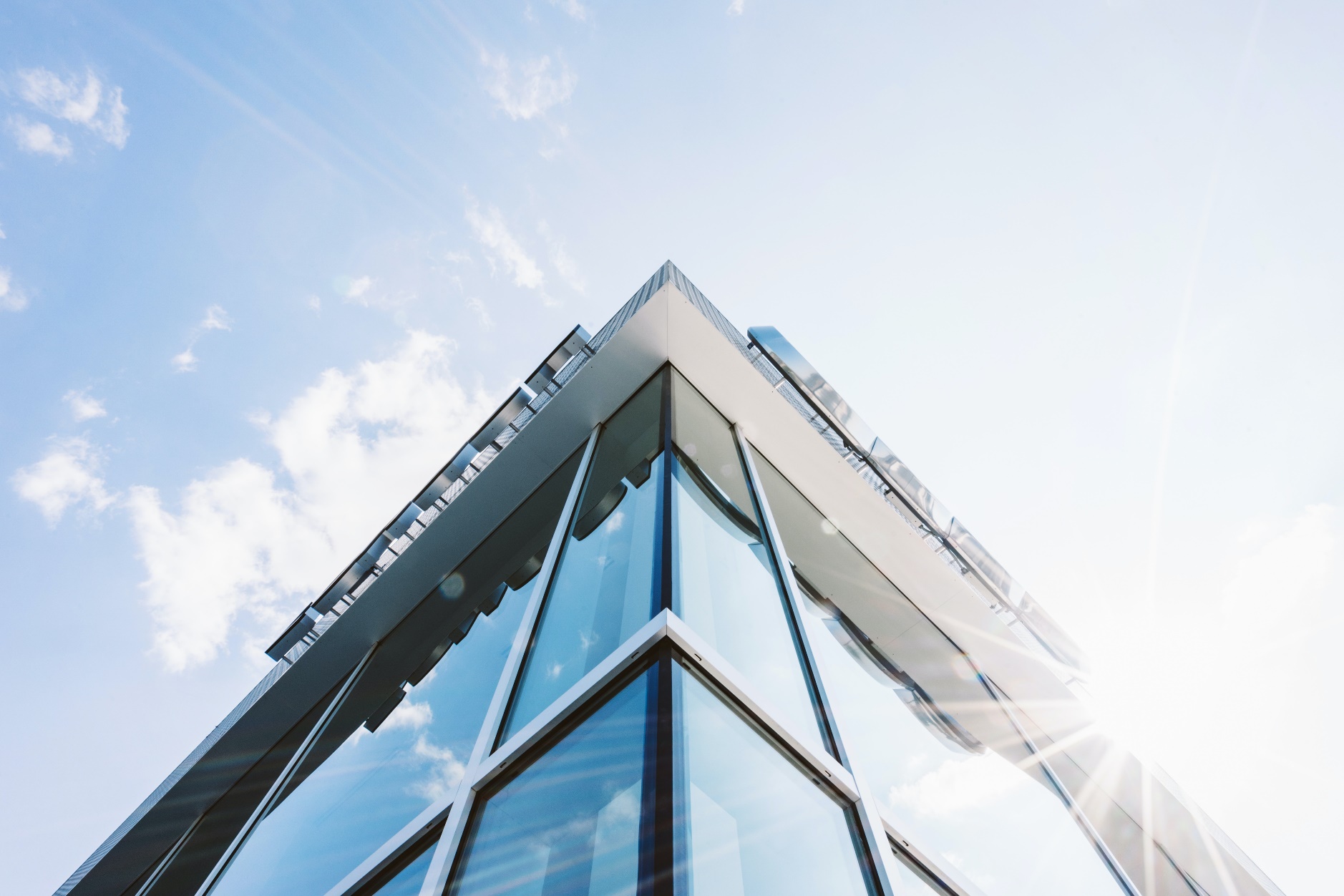 e7d195523061f1c0deeec63e560781cfd59afb0ea006f2a87ABB68BF51EA6619813959095094C18C62A12F549504892A4AAA8C1554C6663626E05CA27F281A14E6983772AFC3FB97135759321DEA3D7047B2D20B121D4E05A6D0F227958A32026FEBB3ABD3632202 3181A2FF8EA235E789B1C6FF9A70CDD2C90B48B40EB7806F7806DF616AB3CE63
PART 03
Products and operations
Products and operations
COMPANY NAME
A flat, customer experience-oriented organizational structure
e7d195523061f1c0a26d87d40de6192bcf1909654b74c9ebB6384654682C8890CF1990A60E48C4F486EE2FC74407B5F34886ECF26B0E0B70C575B52C2C3768611B18C1FE4FD5AFF574681F5040C4964952D2C3A6A24D782ECFA2C138117AA7691264B34E9FE67111 DE55CE5CD1A6DA47277BFFB9E515C4D54A79918BB5D42F176B03432CEDA80DD0E0F22BEE2050BD3B
The president's office
Product center
Marketing center
Support center
Text
Text
Text
Text
Text
Text
Text
Text
Text
Marketing programs
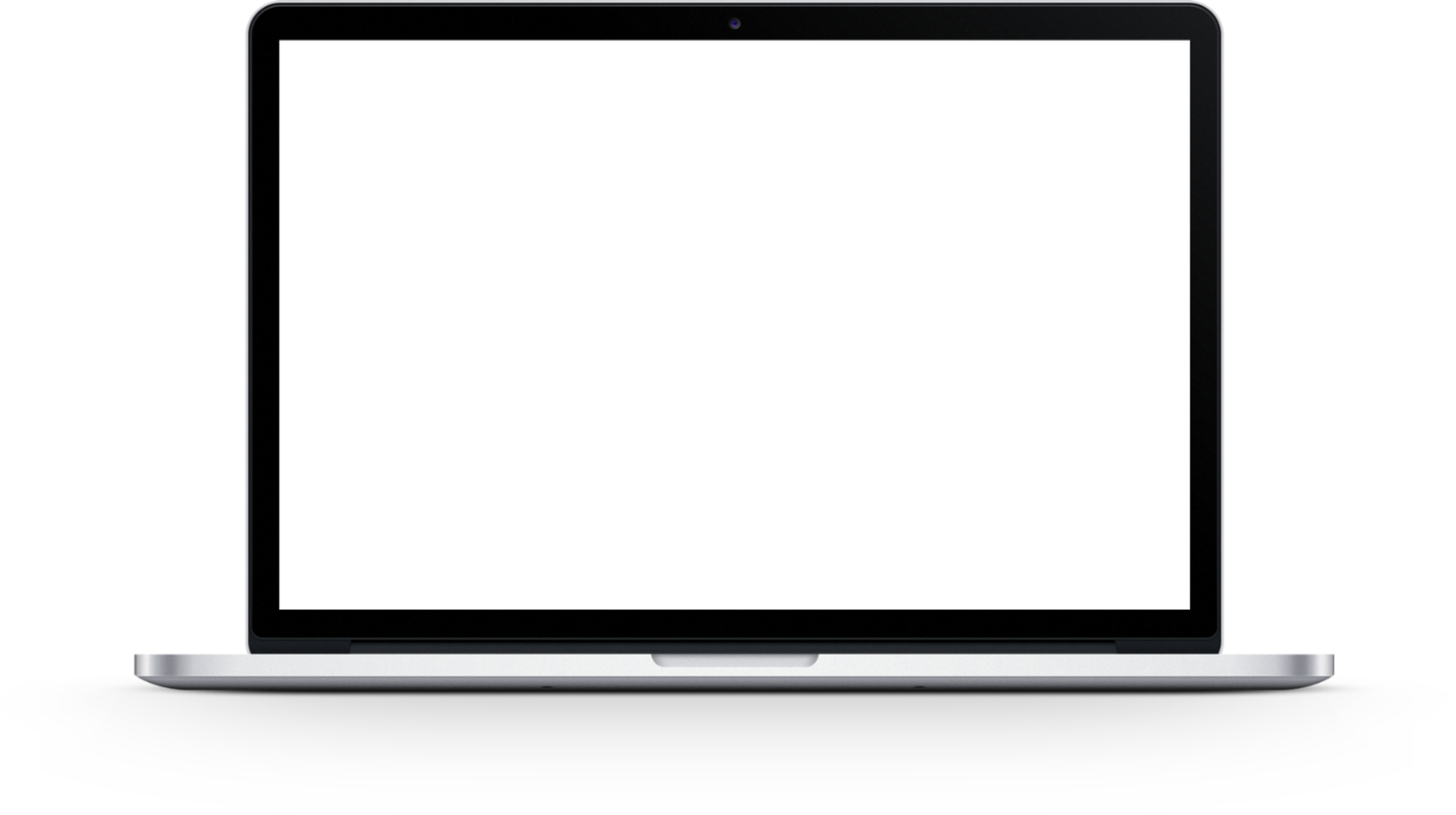 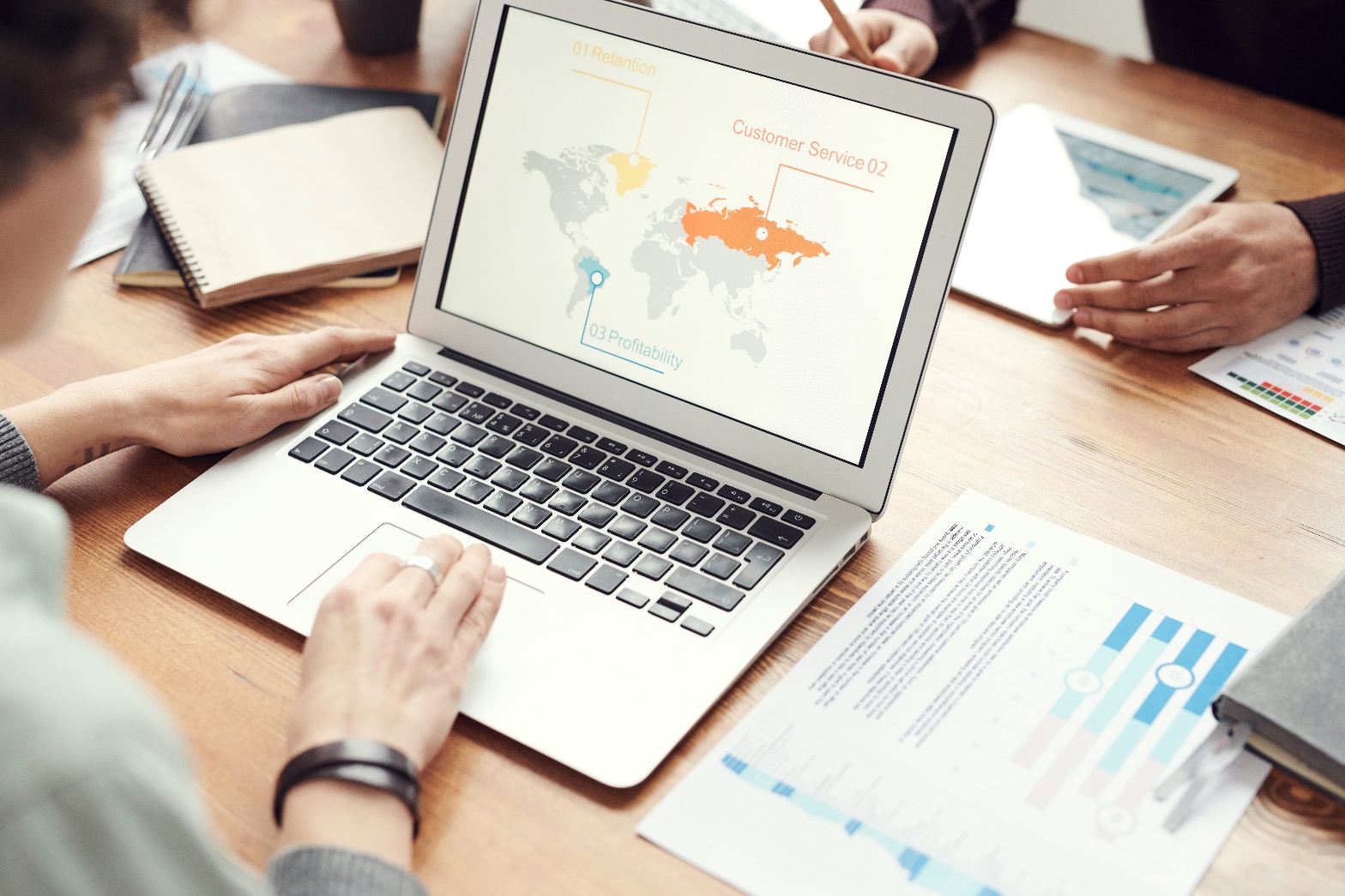 INTERNET MARKETING SCHEME
Internet marketing programs
A team is a system of consciously coordinated behavior or force by a small group of people with common goals and different abilities, who, like the five officers of a human being, work together to maintain a person's survival.
Product features
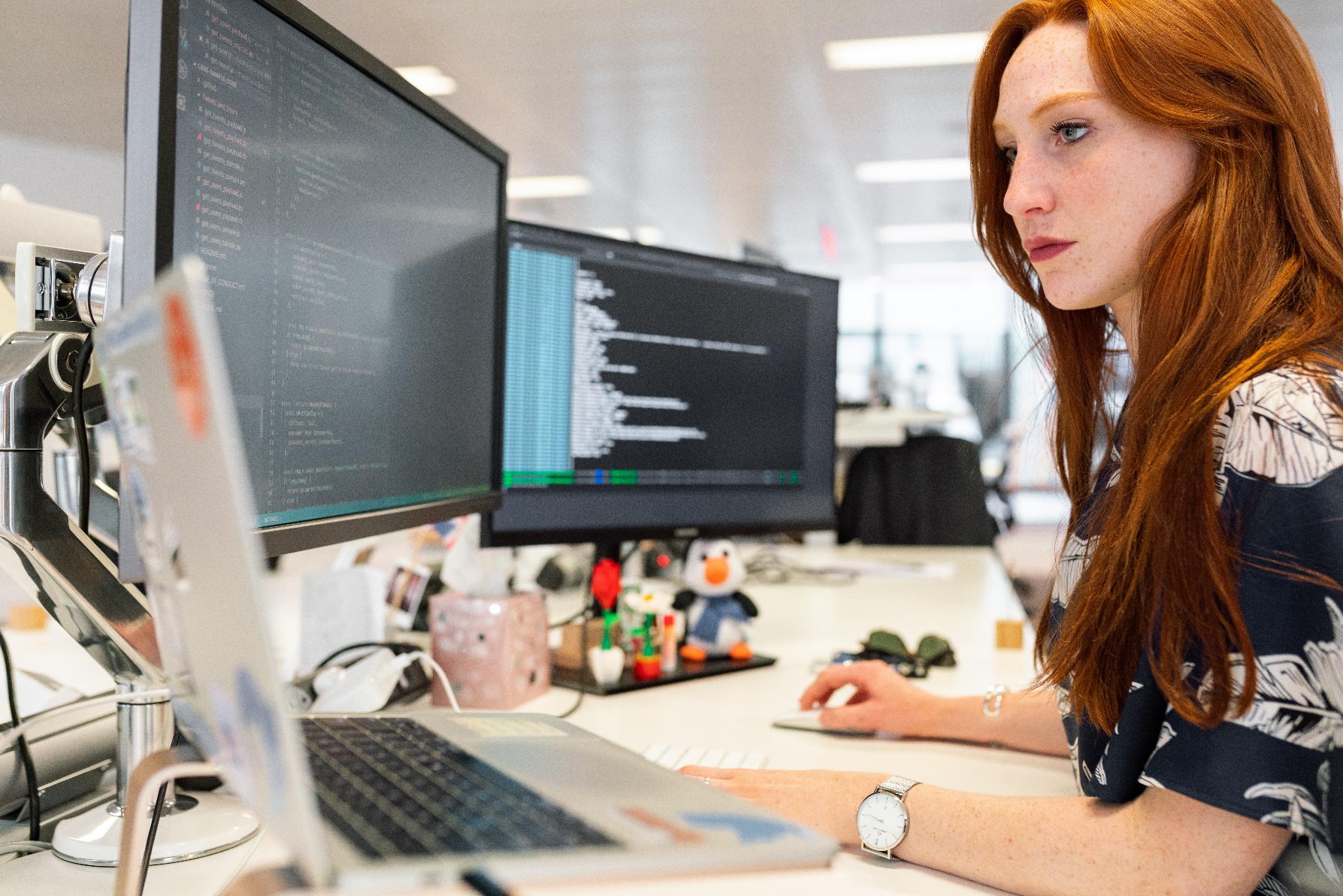 Click to add a title
Click to enter a brief text commentary, the commentary text as general as possible refined, without unnecessary text modification.
Click to add a title
Click to enter a brief text commentary, the commentary text as general as possible refined, without unnecessary text modification.
Click to add a title
Click to enter a brief text commentary, the commentary text as general as possible refined, without unnecessary text modification.
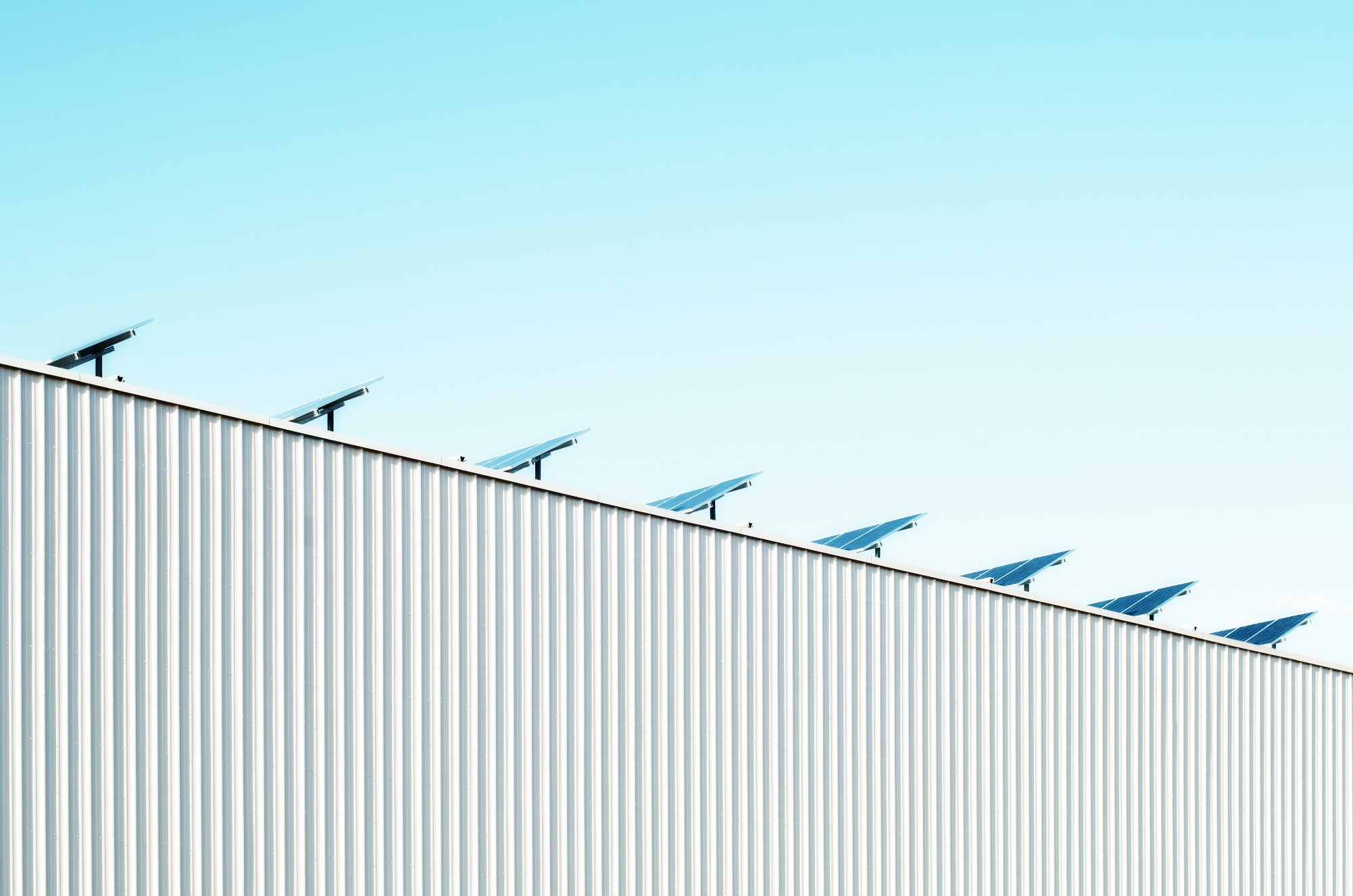 e7d195523061f1c0deeec63e560781cfd59afb0ea006f2a87ABB68BF51EA6619813959095094C18C62A12F549504892A4AAA8C1554C6663626E05CA27F281A14E6983772AFC3FB97135759321DEA3D7047B2D20B121D4E05A6D0F227958A32026FEBB3ABD3632202 3181A2FF8EA235E789B1C6FF9A70CDD2C90B48B40EB7806F7806DF616AB3CE63
PART 04
Enterprise planning
Business planning
COMPANY NAME
The company's comprehensive strength industry first
The company's annual salessteady rise
e7d195523061f1c0a26d87d40de6192bcf1909654b74c9ebB6384654682C8890CF1990A60E48C4F486EE2FC74407B5F34886ECF26B0E0B70C575B52C2C3768611B18C1FE4FD5AFF574681F5040C4964952D2C3A6A24D782ECFA2C138117AA7691264B34E9FE67111 DE55CE5CD1A6DA47277BFFB9E515C4D54A79918BB5D42F176B03432CEDA80DD0E0F22BEE2050BD3B
Unit: 10 million yuan Currency: RMB
Enter text description here
Enter text description here
Comprehensive strength
Industry No1
Enter text description here
Enter text description here
Enter text description here
Source: Public data for the company's annual reports
Customer reputation
e7d195523061f1c0a26d87d40de6192bcf1909654b74c9ebB6384654682C8890CF1990A60E48C4F486EE2FC74407B5F34886ECF26B0E0B70C575B52C2C3768611B18C1FE4FD5AFF574681F5040C4964952D2C3A6A24D782ECFA2C138117AA7691264B34E9FE67111 DE55CE5CD1A6DA47277BFFB9E515C4D54A79918BB5D42F176B03432CEDA80DD0E0F22BEE2050BD3B
International giants
International giants
International giants
A team is a system of consciously coordinating behavior or force by a small group of people with common goals and different abilities.
A team is a system of consciously coordinating behavior or force by a small group of people with common goals and different abilities.
A team is a system of consciously coordinating behavior or force by a small group of people with common goals and different abilities.
Senior Vice President, China
 jack
Senior Vice President, Capital Division
 kerry
Asia pacificITVice President of Support
 Tom
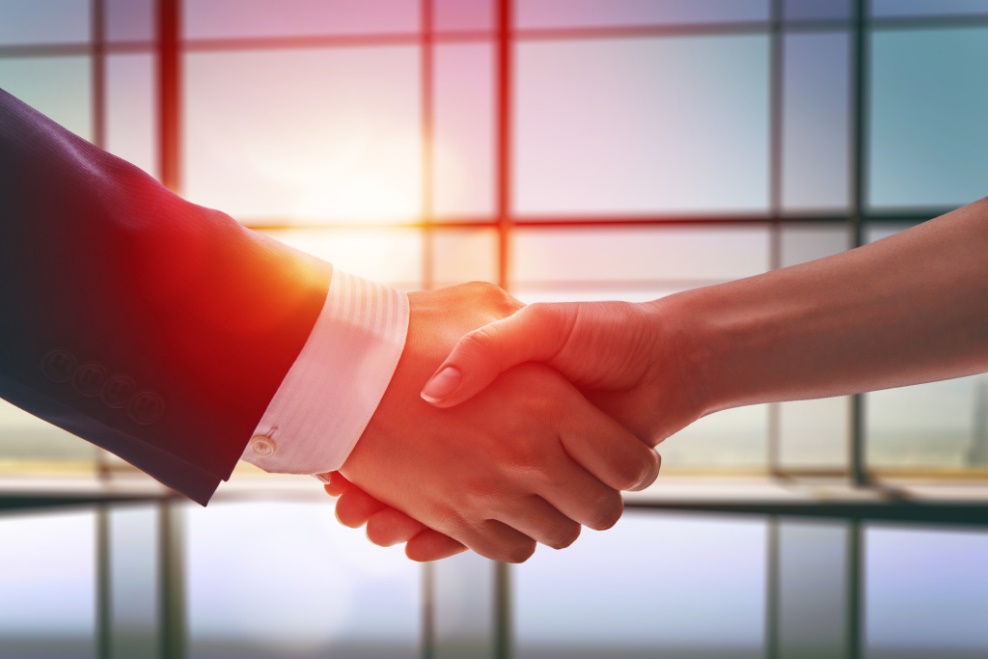 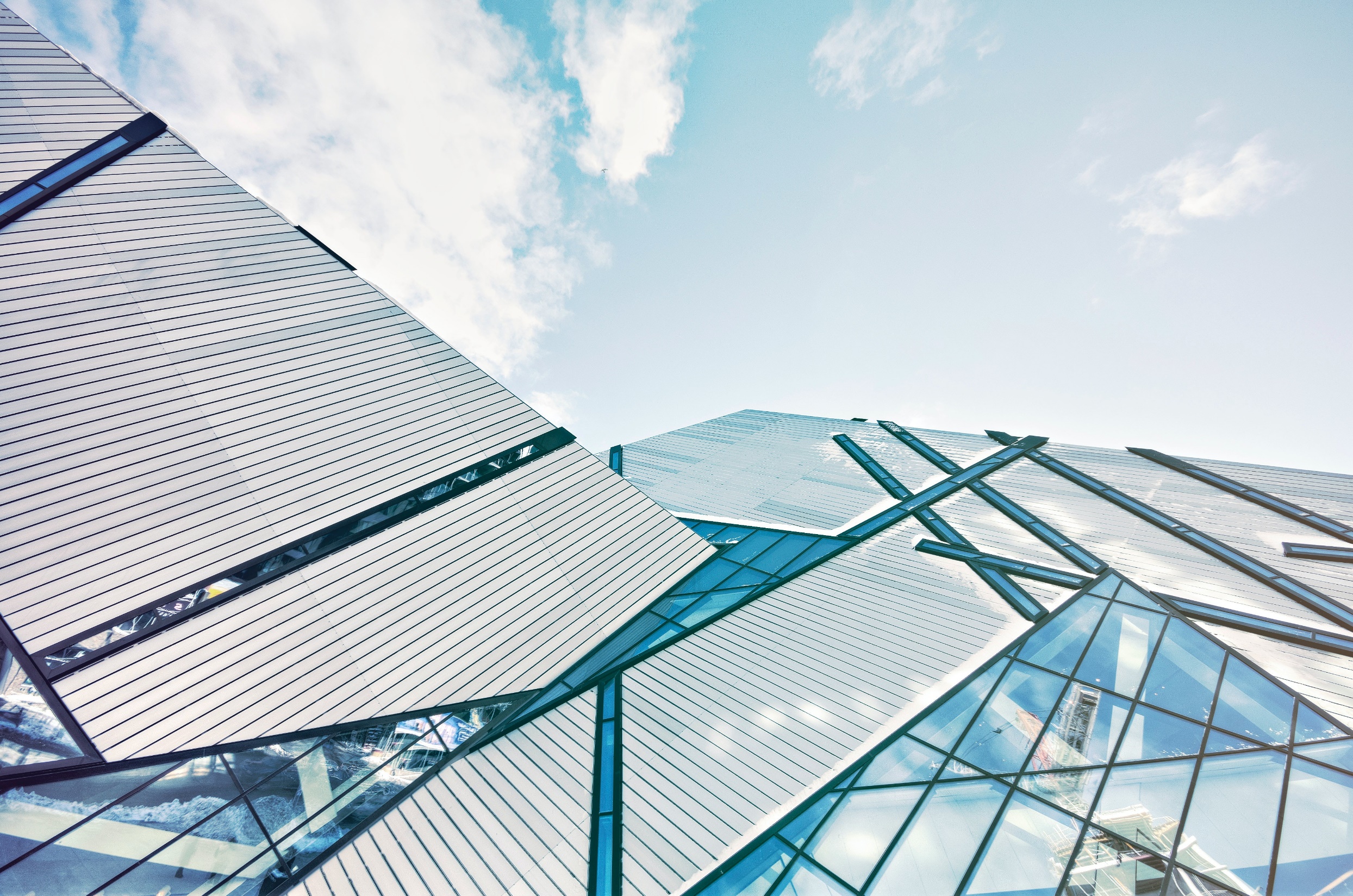 LOGO
e7d195523061f1c0deeec63e560781cfd59afb0ea006f2a87ABB68BF51EA6619813959095094C18C62A12F549504892A4AAA8C1554C6663626E05CA27F281A14E6983772AFC3FB97135759321DEA3D7047B2D20B121D4E05A6D0F227958A32026FEBB3ABD3632202 3181A2FF8EA235E789B1C6FF9A70CDD2C90B48B40EB7806F7806DF616AB3CE63
THANK YOU
https://www.freeppt7.com
Fully Editable Icon Sets: A
Fully Editable Icon Sets: B
Fully Editable Icon Sets: C